ALPACARZerlasiran A Small Interfering RNA Targeting Lipoprotein(a):  A Phase II Randomized Clinical Trial
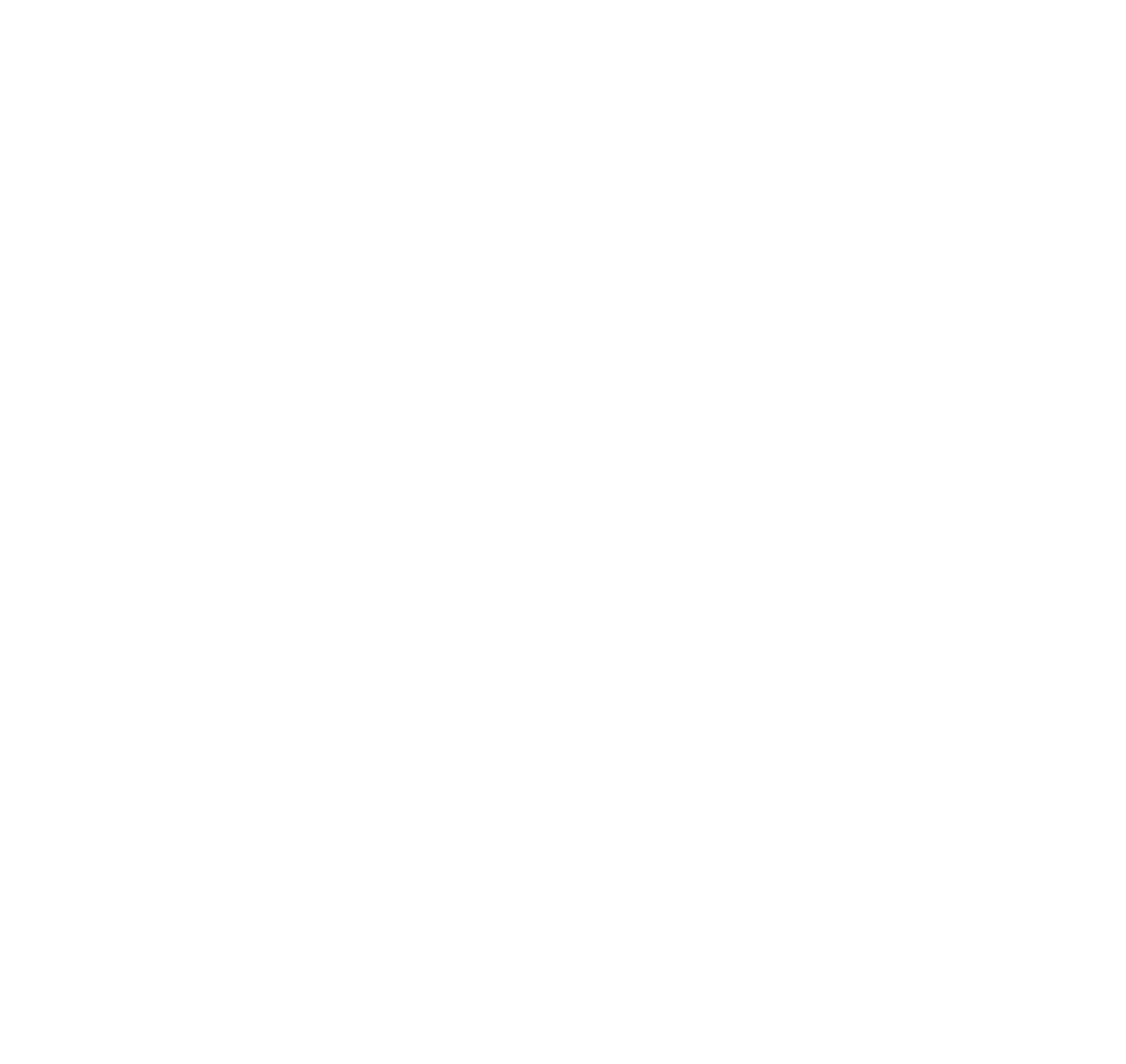 RESULTS:  In patients with ASCVD, all three drug regimens achieved a time-averaged reduction of 80% or more in lipoprotein(a) [Lp(a)] over 36 weeks, compared to placebo.
PURPOSE:  To identify the optimal dose and dosing interval of Zerlasiran, while also evaluating its safety in patients with ASCVD.
TRIAL DESIGN:  Randomized, double blind, placebo-controlled, multicenter (26 sites across Europe and South Africa), N=180.
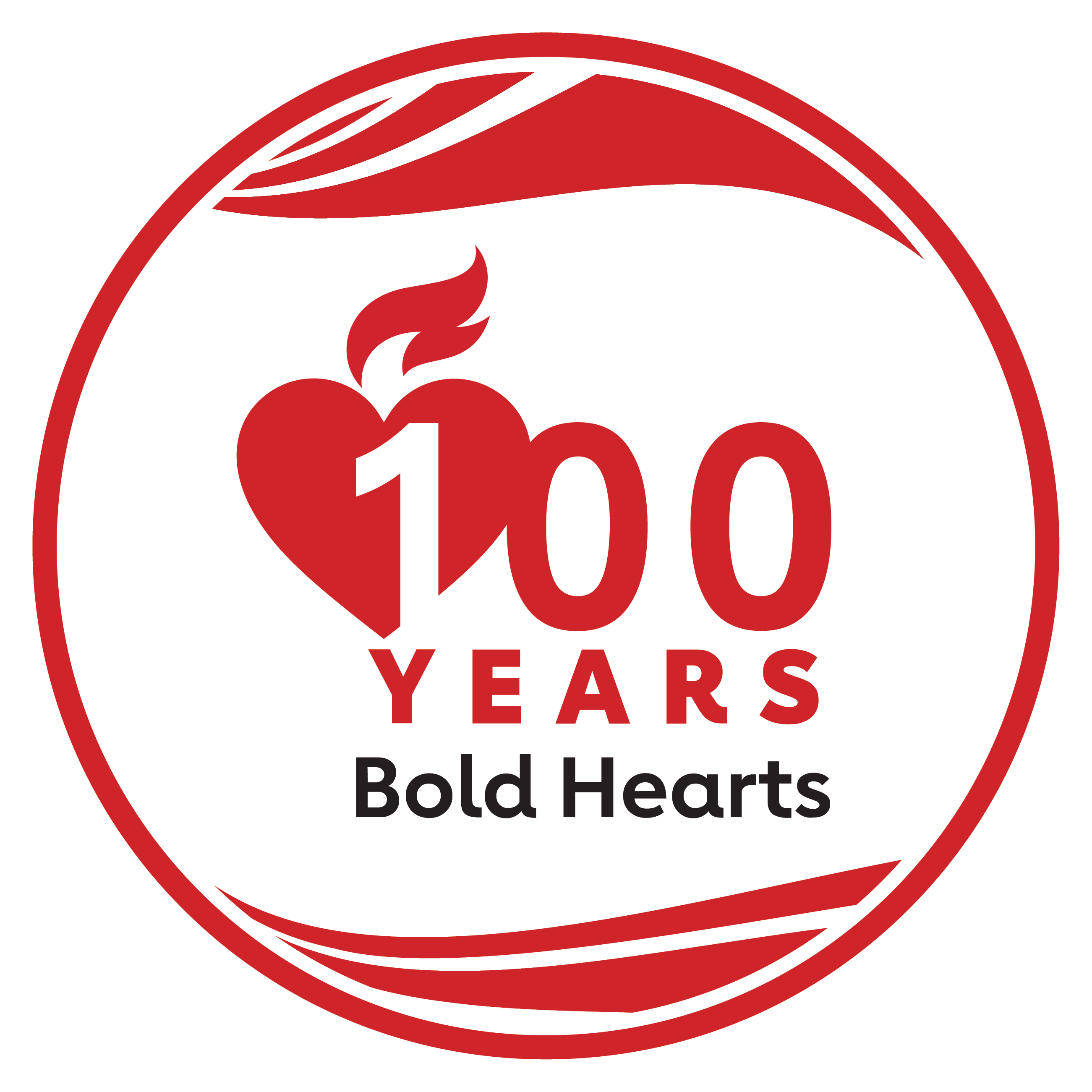 Key Takeaways:  In patients with ASCVD, Zerlasiran was well-tolerated and reduced time-averaged Lp(a) levels by more than 80% over the 36-week treatment period.
#AHA2
Presented by:  Steven E Nissen, MD , Cleveland Clinic, Cleveland OH.   Scientific Sessions 2024.  
© 2024, American Heart Association. All rights reserved.  Results reflect the data available at the time of presentation.
Professional Heart Daily@AHAScience | #AHA24